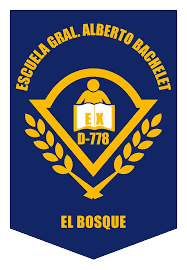 Escuela General Alberto Bachelet Martínez
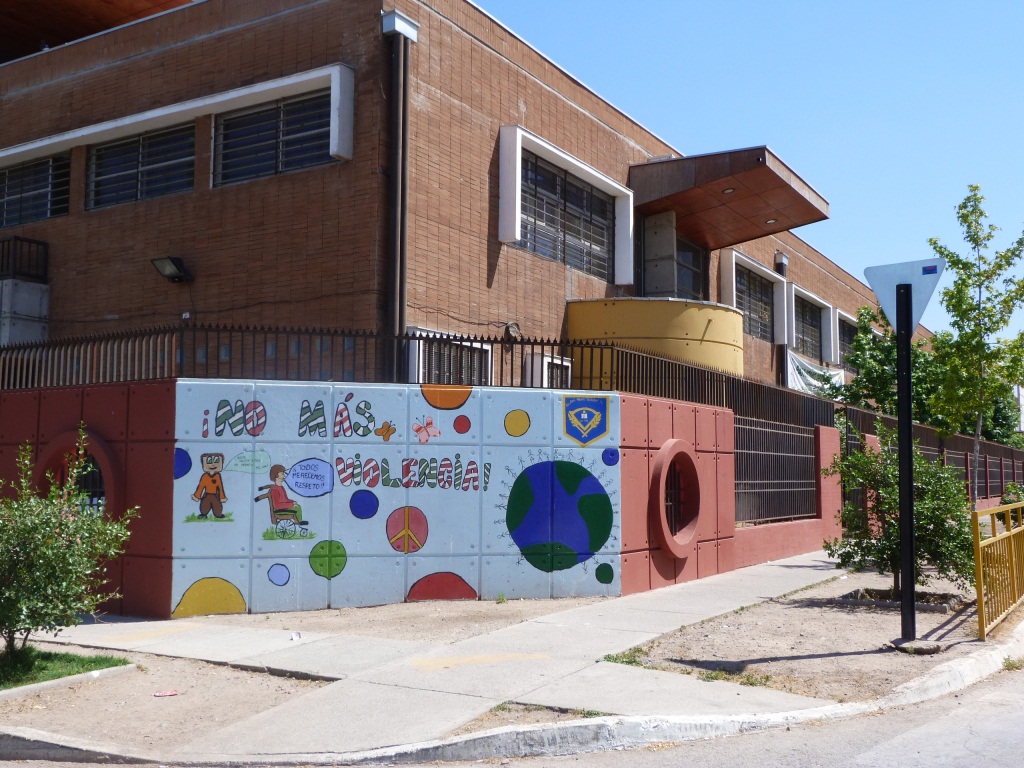 CUENTA PÚBLICA  GESTIÓN AÑO 2021


	


24 de marzo de  2022
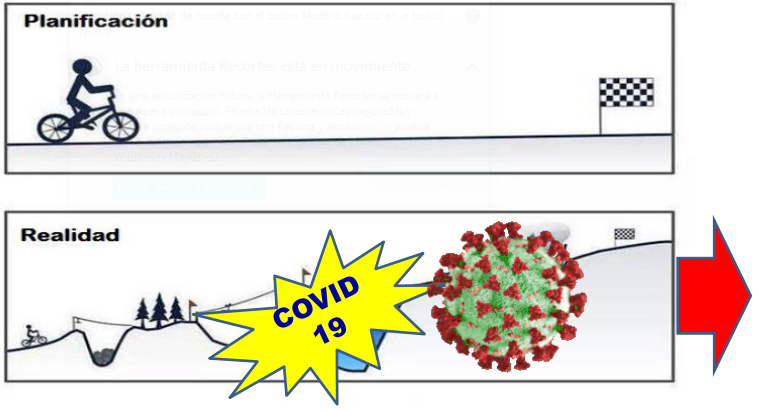 -Retorno presencial.
-Orientaciones ministeriales
-Re organizar
-Flexibilidad
-Adaptarse a la nueva realidad
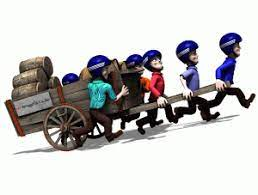 Entre todas y todos hemos logrado empujar este carro.
ANTECEDENTES GENERALES DE LA ESCUELA
 
1. DESCRIPCIÓN DEL ESTABLECIMIENTO
UNIDAD EDUCATIVA		: Escuela General Alberto Bachelet Martínez
COMUNA			: El Bosque
PROVINCIA			: Santiago
REGIÓN			: Metropolitana
DIRECCIÓN			: Albeniz 12021
DECRETO COOPERADOR	: N 958 de marzo de 1982
ROL BASE DE DATOS		: 10557-0
MATRÍCULA EFECTIVA		: 377 estudiantes
NIVELES/MODALIDADES		: Pre-Básica (1er. Y 2do. Nivel de Transición)
			Básica (1ero. A 8vo. Básico)
JORNADA			: Pre-Básica/jornada mañana y tarde
			 Básica/ Jornada Escolar Completa
NÚMERO DE CURSOS		: 12
VULNERABILIDAD		: Media-Baja IVE-SINAE 89,6%
TIPO DE FINANCIAMIENTO	: Subvención Estatal
DEPENDENCIA ADMINISTRATIVA: Escuela Municipal
FECHA DE FUNDACIÓN		: 18 de agosto  de 1964
VISIÓN
La Escuela General Alberto Bachelet Martínez aspira a ser reconocida por la comunidad por desarrollar una  propuesta educativa innovadora  que ofrece una real oportunidad de desarrollo personal y académico para todos sus estudiantes, asegurándoles  espacios educativos nutritivos que les permitan  desarrollar al  máximo sus capacidades.
MISIÓN
Somos un escuela pública,  que potencia  un  trabajo conjunto entre todos los integrantes de la comunidad educativa  con el fin de contribuir al desarrollo y bienestar de los  estudiantes y su plena integración a la sociedad,  promoviendo una educación holística centrada en aprendizajes significativos y perdurables, sustentados en el conocimiento, valores y afectividad.
SELLO
Convivencia Escolar: Mejorar los aprendizajes de los estudiantes mediante la implementación eficaz e intencionada de diferentes proyectos, acciones, actividades  y  comportamientos potenciadores de  la sana convivencia escolar, entendida  como un derecho y una responsabilidad que tienen todos los miembros de la comunidad educativa y cuyo fundamento principal es la dignidad de las personas y el respeto que éstas se merecen.
P.E.I.
Reglamento Interno
Manual de Convivencia: Protocolos de actuación
Plan Anual de Convivencia Escolar 
Reglamento de Evaluación
Plan de Inclusión 
Plan de sexualidad, afectividad y género
Plan de Formación Ciudadana
Plan Integral de Seguridad Escolar
Plan de Formación Docente
“ Plan de Mejoramiento Educativo
Instrumentos de Gestión
ORGANISMOS INTERNOS
ORGANIZACIÓN INTERNA
Personal Docente y Asistentes de la Educación
Eficiencia Interna

 Matrícula /Aprobación-Reprobación
PORCENTAJE DE  ASISTENCIA
OPD, HPV, ALTER JOVEN,
ALIANZAS ESTRATÉGICAS                                                       Y REDES DE APOYO
JUNTA DE VECINOS
DIRECCIÓN DE      SALUD             EL BOSQUE
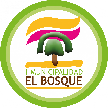 ESCUELA
UCSH
UNIVERSIDAD MAYOR
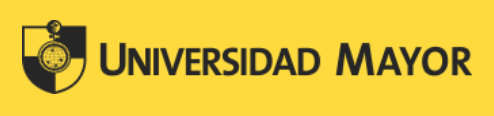 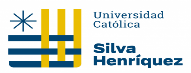 RELACIONES CON LA COMUNIDAD
Nuestra escuela tiene una política de puertas abiertas a la comunidad y, en este contexto, participamos:
Sede de Votaciones.
Sede de encuentros comunitarios: Consultas Ciudadanas,  Diálogos Temáticos  sector 4.
Junta de Vecinos: Alarma comunitaria y uso de sede vecinal.
Apoyo solidario  a Hogar de Ancianos El Bosque
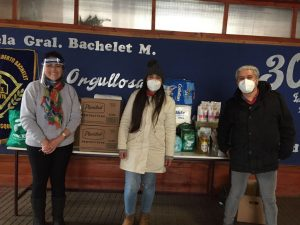 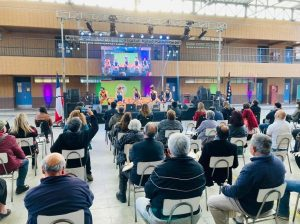 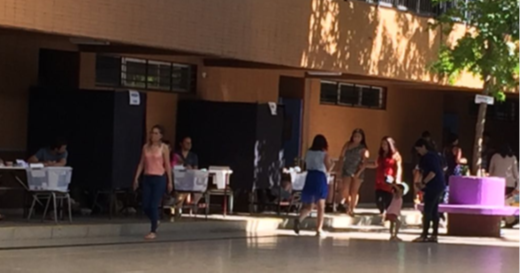 SISTEMA DE PERFECCIONAMIENTO
Auto perfeccionamiento:  
En el contexto de educación remota las Reflexiones Pedagógicas estuvieron orientadas a apoyar o capacitar en:
El uso de nuevas aplicaciones virtuales para la construcción de material  pedagógicas interactivas, en clases virtuales.

Perfeccionamiento Externo:
 * Curso “Evaluación para el Aprendizaje” dictado por la U. Mayor  y dirigido a todas/os los docentes de la escuela.
Capacitación “Protocolos de prevención de enfermedades infecto contagiosas en contexto Covid -19”, dictadas por área de prevención del DEM.
Capacitaciones en convivencia escolar: temática “Buen trato” impartido por el departamento de convivencia escolar del DEM.
Visitas Agencia de la calidad y/o Superintendencia de Educación
Visita Evaluación y Orientación Remota: 25 de mayo al 03 de junio.
RECURSOS
 2021
*Información entregada en marzo 2022 por Dpto. Finanzas Dem
Mejorar resultados de aprendizajes en todos los estudiantes, fortalecer la gestión Institucional a través del asesoramiento y apoyo pedagógico a los docentes en materias referidas a la organización, preparación de la enseñanza, acción docente en el aula y evaluación de los aprendizajes, con una implementación curricular, sustentada en el Modelo del Marco de la Buena Enseñanza.
Gestión Pedagógica
P.M.E.
Plan de lectura
Plan de estudio modificado
Plan de diagnóstico integral de los aprendizajes (DIA)
Plan de seguimiento de actividades por estudiantes
Plan de actividades extracurriculares (concurso declamación, concurso día del deporte, taller de inglés primer ciclo, taller de danza y tenis de mesa).
Plan de apoyo pedagógico a estudiantes desconectados.
Programa y proyectos pedagógicos
PLAN DE MEJORAMIENTO EDUCATIVO 				2021
“El Plan de Mejoramiento Educativo es el instrumento a través del cual la escuela planifica y organiza su proceso de mejoramiento educativo centrado en los aprendizajes por un período de cuatro años. En él se establecen metas de aprendizaje y las acciones a desarrollar en cada escuela.”
Plan de Mejoramiento Educativo 2021
Habilidades comprensión lectora (aprendizajes claves )
La comprensión de un texto “implica extraer información, inferir o interpretar aspectos que no están expresamente dichos, y evaluarlo críticamente” (1), demandando al lector su participación activa y constante. Por lo tanto, el desarrollo integrado de las habilidades mencionadas, posibilita que una persona sea capaz de comprender lo que lee. 

(1) Ministerio de Educación (2012). Bases Curriculares de Lenguaje y Comunicación. Ministerio de Educación, Santiago
Localizar información explícita, implícita e inferencial
Eje Número y operaciones (Aprendizaje clave matemática)
Números y Operaciones, describe el desarrollo del concepto de cantidad y de número y la competencia en el uso de técnicas mentales y escritas para calcular y resolver problemas que involucran distintos tipos de números.
Eje Número y operaciones (Aprendizaje clave matemática)
Adquisición lectora
Esta práctica logra una decodificación automática de las palabras, permitiéndoles a los alumnos y alumnas centrarse en el significado y comprensión del texto.
Adquisición de la  lectura
Evaluación Diagnóstico Integral de Aprendizajes (DIA)
El DIA tiene como propósito contribuir a que las escuelas monitoreen internamente los aprendizajes socioemocionales y académicos de sus estudiantes mediante la aplicación de tres evaluaciones a lo largo del año escolar.
Resultados evaluaciones DIA (Lectura)
Resultados evaluaciones DIA
Resultados evaluaciones DIA (Matemática)
Resultados evaluaciones DIA (Matemática)
Planes de acompañamiento 2021 (Decreto 67)
Resguardar, en el proceso de promoción, a aquellos estudiantes que hayan estado en situación de riesgo de repitencia, ya sea que se decida su promoción o repitencia, reciban apoyos pertinentes y focalizados que les permitan continuar el siguiente año escolar en las mejores condiciones posibles y sigan progresando en su aprendizaje. Estas medidas de acompañamiento deben ser definidas por el establecimiento, lo cual se encuentra consignado en el artículo 12 del Decreto 67/2018:

  Artículo 12.- El establecimiento educacional deberá, durante el año escolar siguiente, arbitrar las medidas necesarias para proveer el acompañamiento pedagógico de los alumnos que, según lo dispuesto en el artículo anterior, hayan o no sido promovidos. Estas medidas deberán ser autorizadas por el padre, madre o apoderado.
Estudiantes con planes de acompañamiento 2021
Actividades extracurriculares
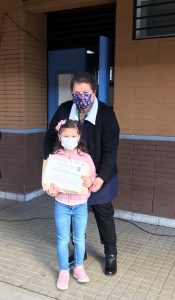 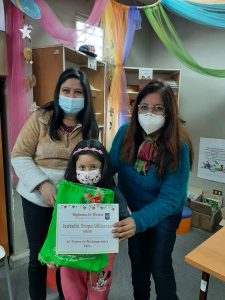 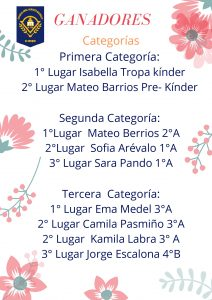 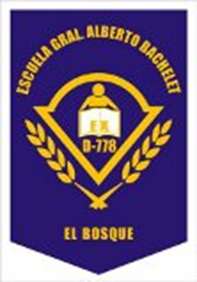 Concurso declamación
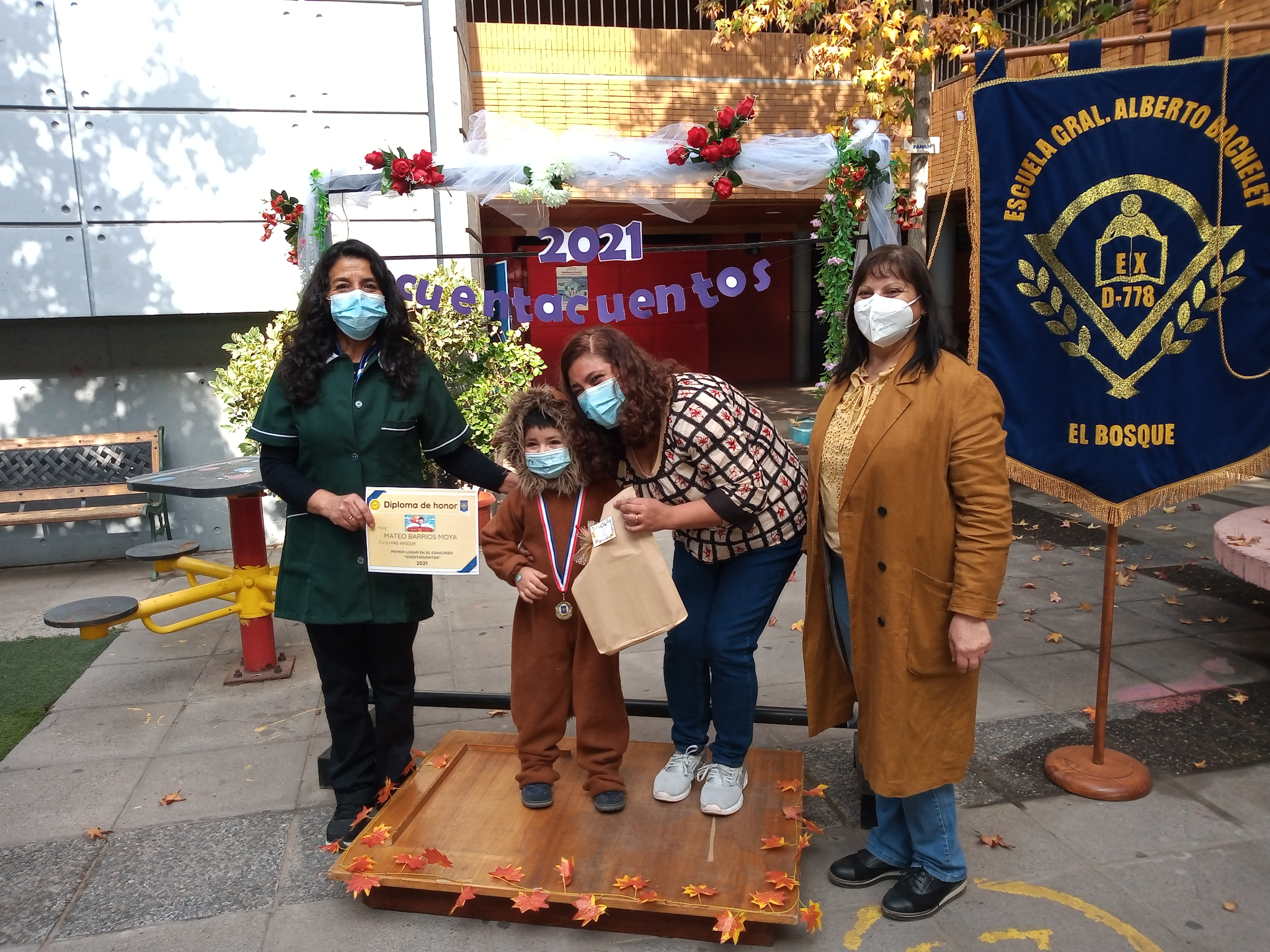 PREMIACIONES TORNEOS Y CONCURSOS
GANADOR CUENTACUENTOS
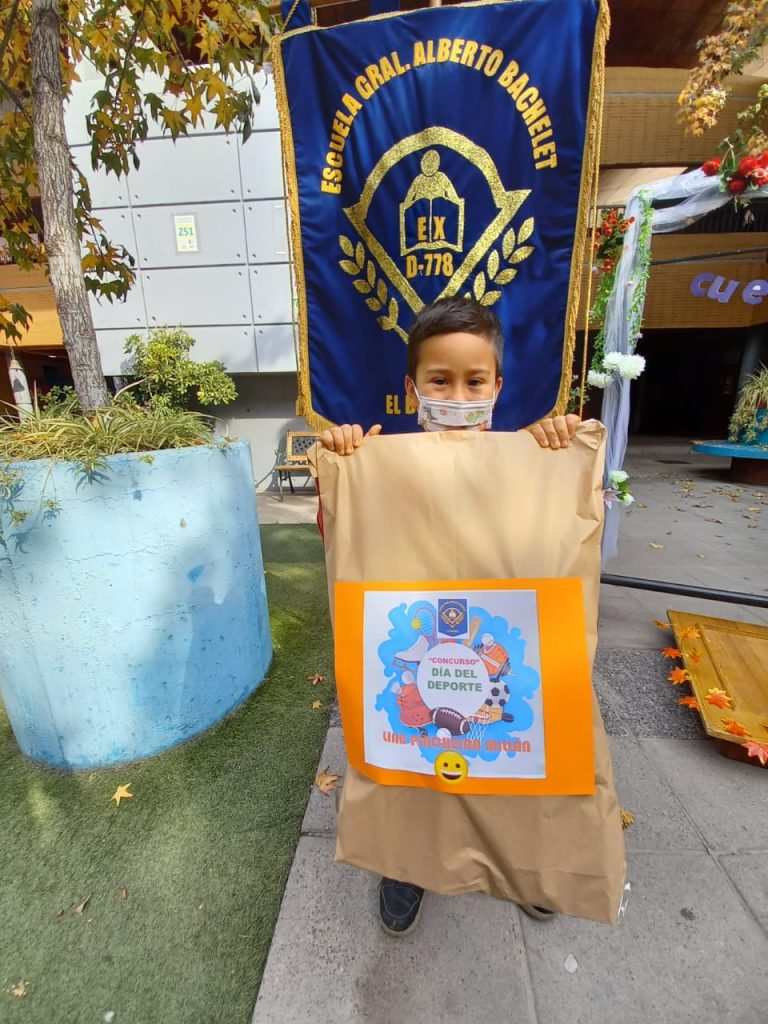 GANADORES DÍA DEL DEPORTE
Desarrollar la conciencia corporal a partir de la exploración y sensibilización del propio cuerpo, en movimiento y quietud, en la temporalidad y espacialidad.
Taller de Danza:
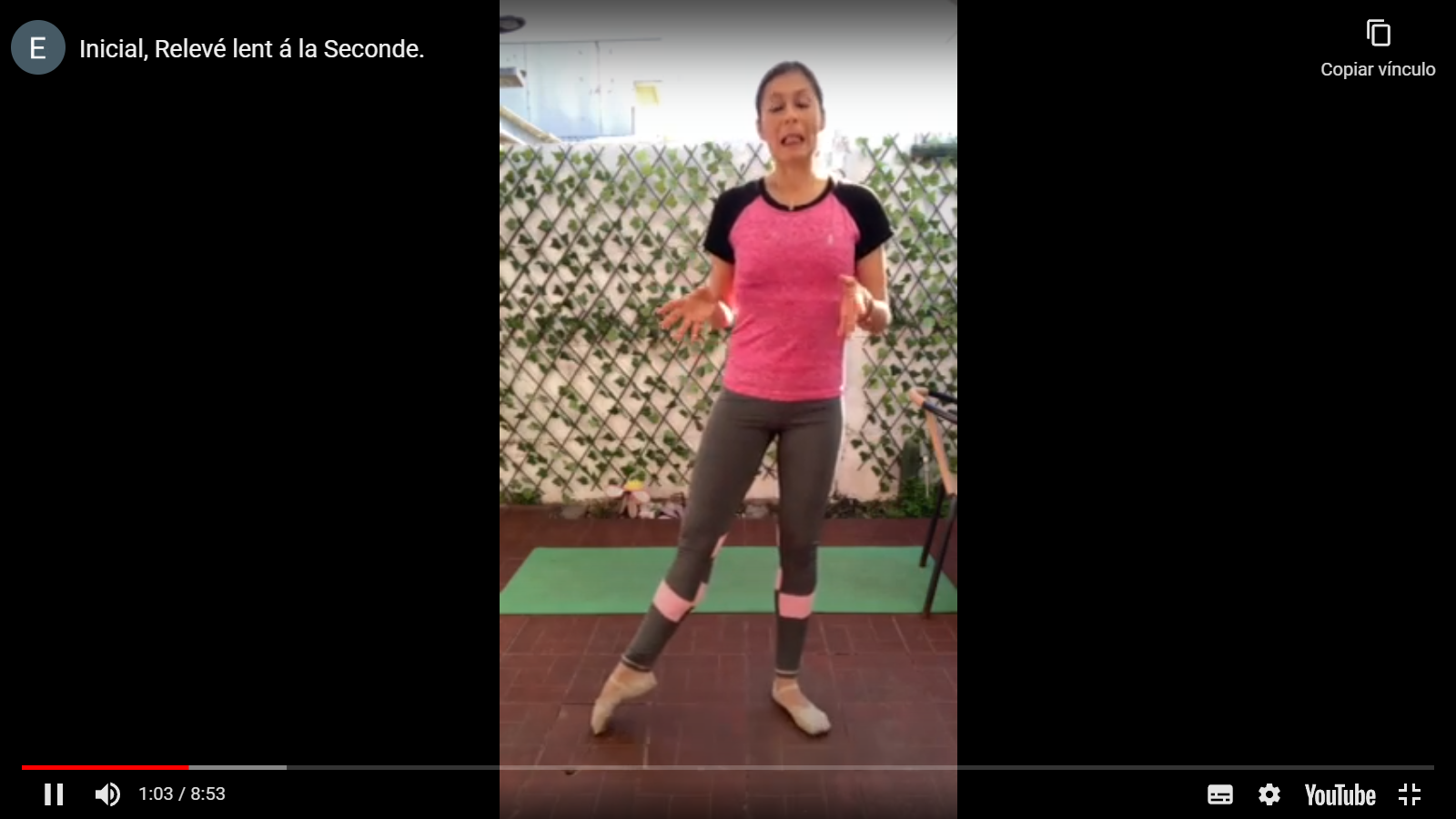 Taller de danza
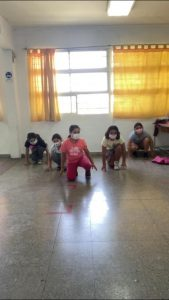 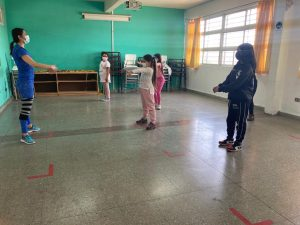 Promoviendo el deporte de manera permanente, con técnica y disciplina. Se adaptaron las clases presenciales a la virtualidad.
Taller de Tenis de Mesa:
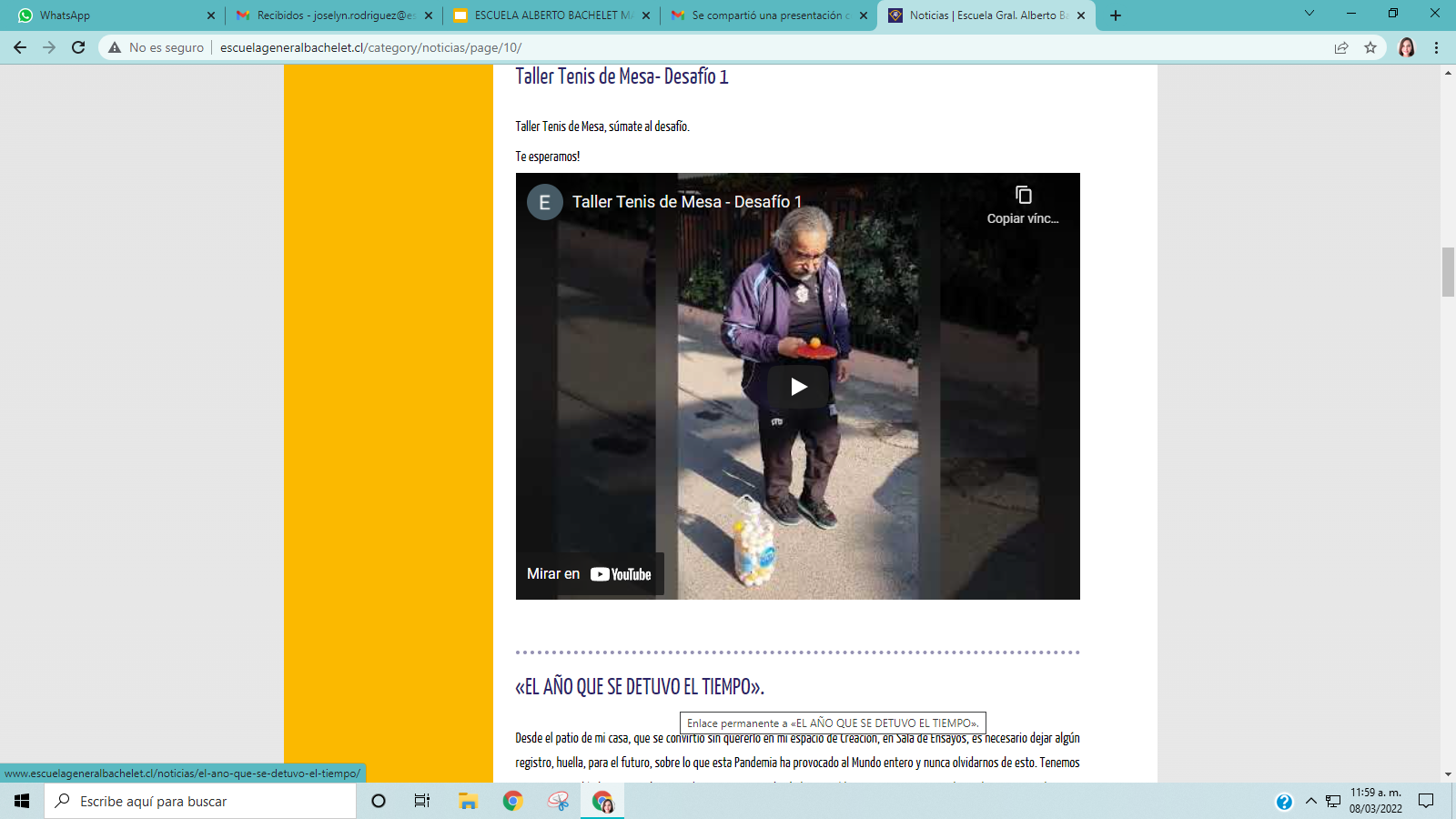 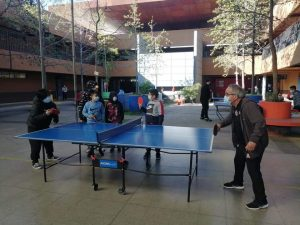 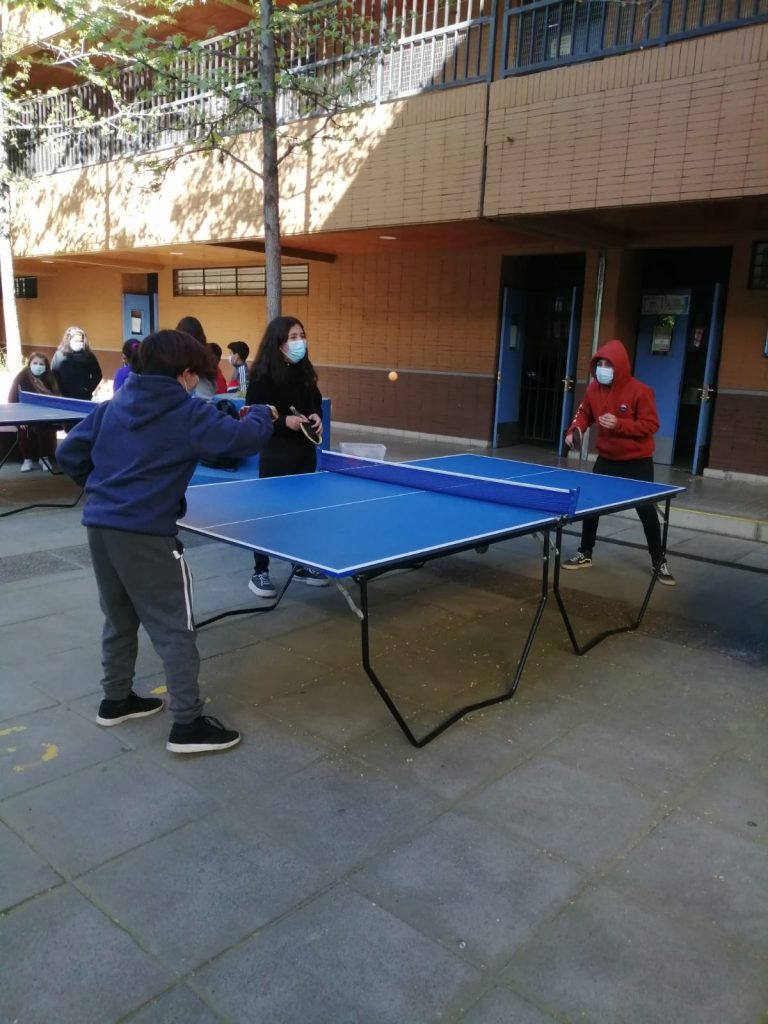 Tenis de mesa
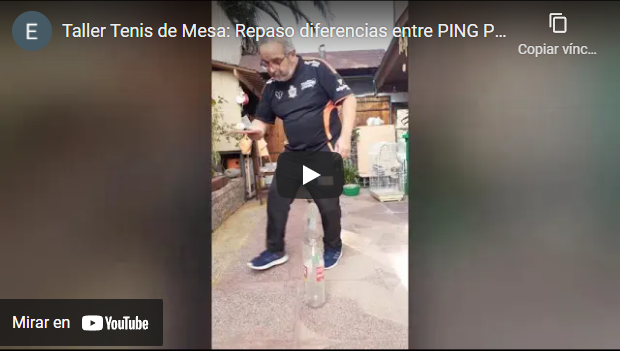 Plan de apoyo integral al estudiante-Convivencia escolar
Entre sus labores se destaca brindar apoyo en contención emocional, refuerzo de la autoestima, y apoyo en la resolución de conflictos.
Además, dar orientación a apoderado y funcionarios.
PSICOLOGÍA
Orientación, acompañamiento,  seguimiento y/o derivaron de  casos por inasistencia, problemáticas sociales, vulneración de derecho, prevención entre otros.
Contacto con redes de apoyo.
TRABAJO SOCIAL
Intervenciones Dupla Psicosocial
Derivaciones a redes externas: 8
Implementación Clases de orientación en conjunto con la encargada de Convivencia Escolar”
Monitoreo de la asistencia sincrónica y asincrónica de los estudiantes. 
Desarrollo de autocuidados para la comunidad educativa.
Dupla psicosocial
El área de educación diferencial tiene como principal objetivo
Asegurar que todos los alumnos que presenten necesidades educativas cuenten con las medidas de apoyo y recursos pedagógicos especializados que requieran para avanzar en sus procesos de aprendizaje”
EDUCACIÓN DIFERENCIAL
ESTUDIANTES ATENDIDOS
Este año la profesional se encargó de realizar mediaciones entre estudiantes, padres y apoderados sobre situaciones que afectan las relaciones interpersonales. 
Además, con el trabajo conjunto de la dupla Psicosocial y la Encargada de convivencia escolar tuvo su objetivo en trabajar Indicadores de desarrollo personal y social. Durante las sesiones se abordaron diversos temas, los que se centraron en cuatro pilares fundamentales: Las emociones, prevención del contagio de coronavirus, violencia escolar y hábitos de vida saludable a través de videos y actividades dirigidas a potenciar el el bienestar, buen trato y el autocuidado.
Convivencia Escolar
Departamento de Apoyo Integral Al Estudiante- Convivencia escolar         Acciones conjuntas
Elaboración y Difusión Campaña solidarias:Reunir fondo monetario, para realizar canastas de alimentos (y/u otros insumos básicos) e ir en ayuda de las familias afectadas económicamente y que no reciben otros apoyos.
Orientación profesional desde sus respectivas áreas a docentes, durante las reflexiones pedagógicas y entrevistas se realiza trabajo colaborativo con el fin de orientar y analizar casos con el fin de prestar los apoyos necesarios, ejemplo: distinción de trastornos del aprendizaje; sensibilización sobre el poder de la empatía docente en contextos vulnerables, entre otros.
Colaboración en reuniones de apoderados para tratar tema sobre hábitos de estudio, orientación vocacional Octavo básico, etc.
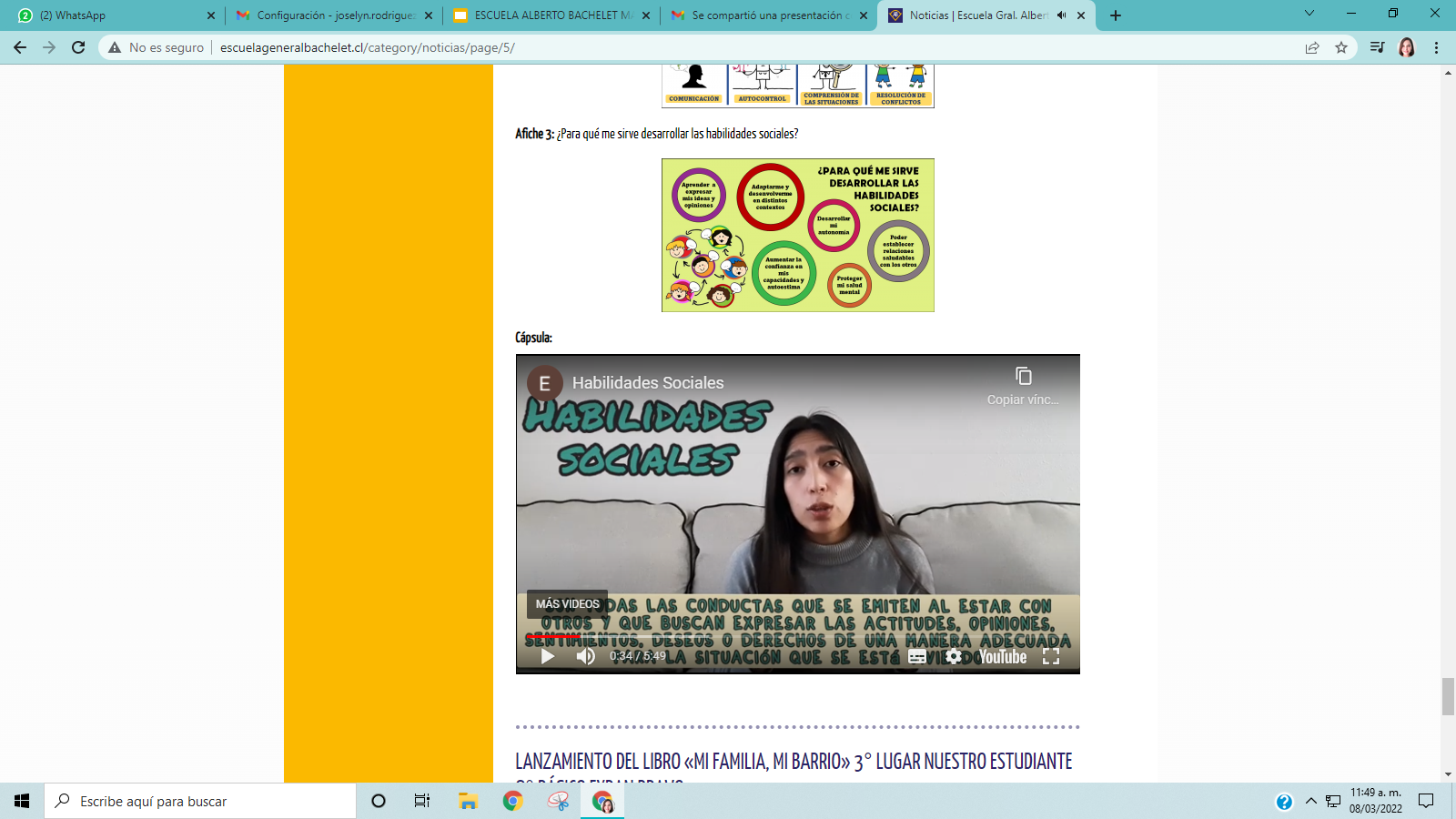 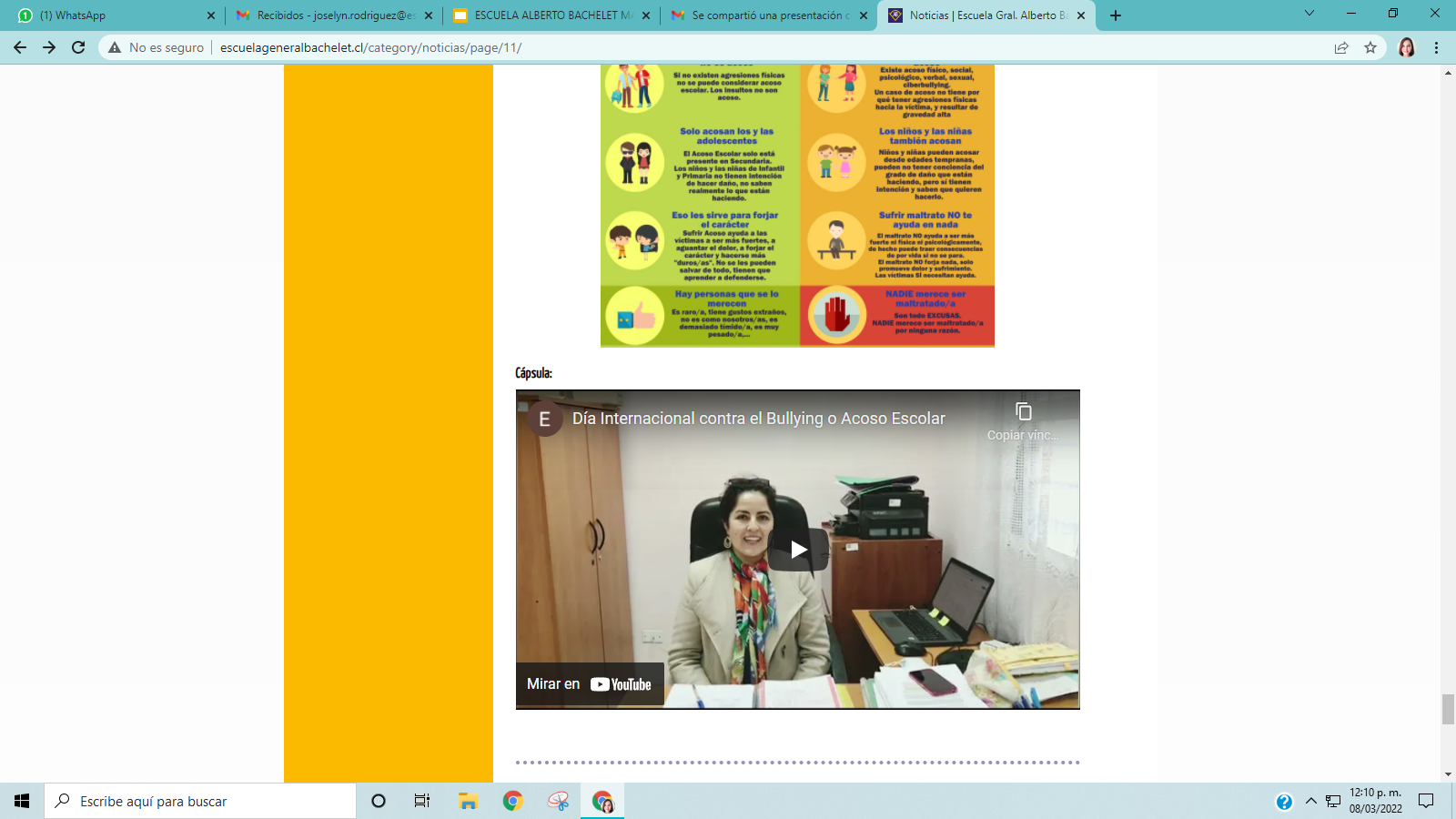 Reuniones de Equipo: los martes se organiza el trabajo de cada profesional con las redes de apoyo pertinente a cada área. Además, se discuten casos específicos y se llega a consenso acerca de cómo abordar multidisciplinariamente.
Trabajo colaborativo con redes: 
Encuentro de redes, trabajando colaborativamente con profesionales de la comuna.
Autocuidado funcionarios: Las profesionales gestionan y desarrollan taller de autocuidado para la comunidad educativa.
Concurso día del deporte: Promoción de hábitos de vida saludable.
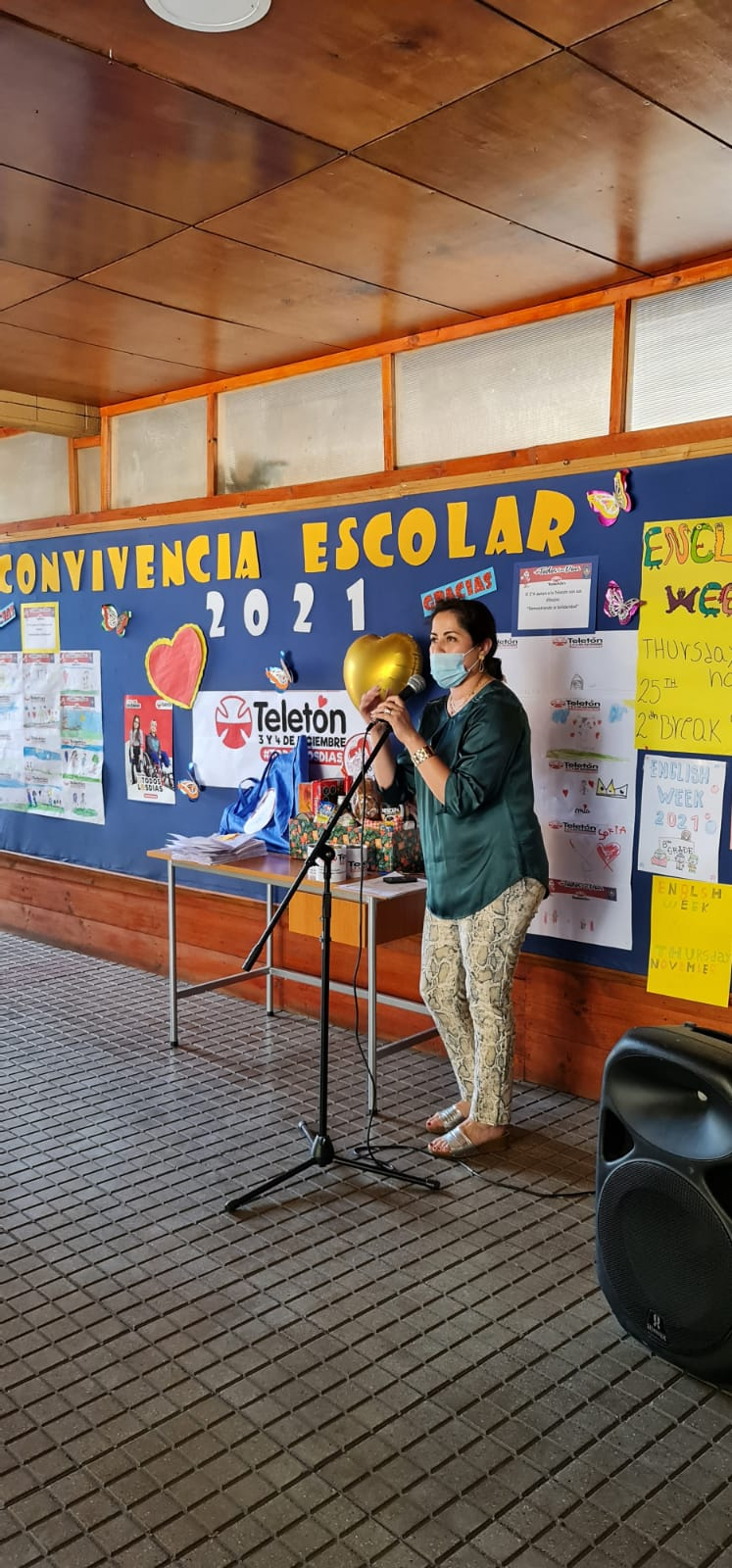 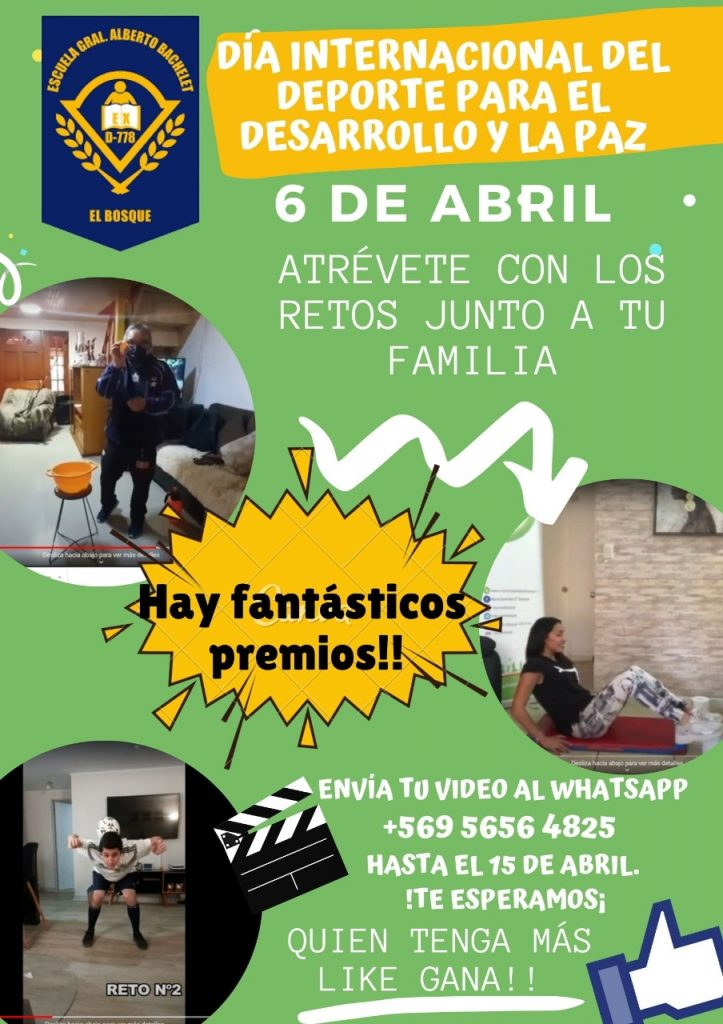 Su impacto fue dar un espacio de contención e interacción con distintas profesionales. 
Abordando distintas temáticas bajo cuatro pilares fundamentales:
-Las emociones, prevención del contagio de coronavirus, violencia escolar y hábitos de vida saludable.
INTERVENCIÓN SOCIOEMOCIONAL
12.	DESAFÍOS INSTITUCIONALES
Evaluar las pérdidas de aprendizaje y monitorear los avances. 

Estructurar el Plan de Acompañamiento con clases de nivelación y apoyo socioemocional a los estudiantes para ayudarlos a ponerse al día y asegurar la retención escolar.

Estimular el autocuidado y disminuir la transmisión de enfermedades en las escuelas, apoyando las campañas de vacunación y cumpliendo las directrices epidemiológicas de saneamiento e higiene respectivas.

Consolidar el sello educativo institucional para favorecer el logro de los aprendizajes de todos nuestros estudiantes. 

Mejorar  los canales de comunicación y participación entre la escuela y la familia.

Mantener  matrícula.
Tú eres la pieza clave…Cuenta Pública 2021